“Приобщение детей дошкольного возраста к традициям и быту нашего народа через знакомства с фольклором и организацию мини – музея  в рамках реализации проекта “ Горенка”






Воспитатель: Самойлова 
Светлана Петровна, 
первая категория
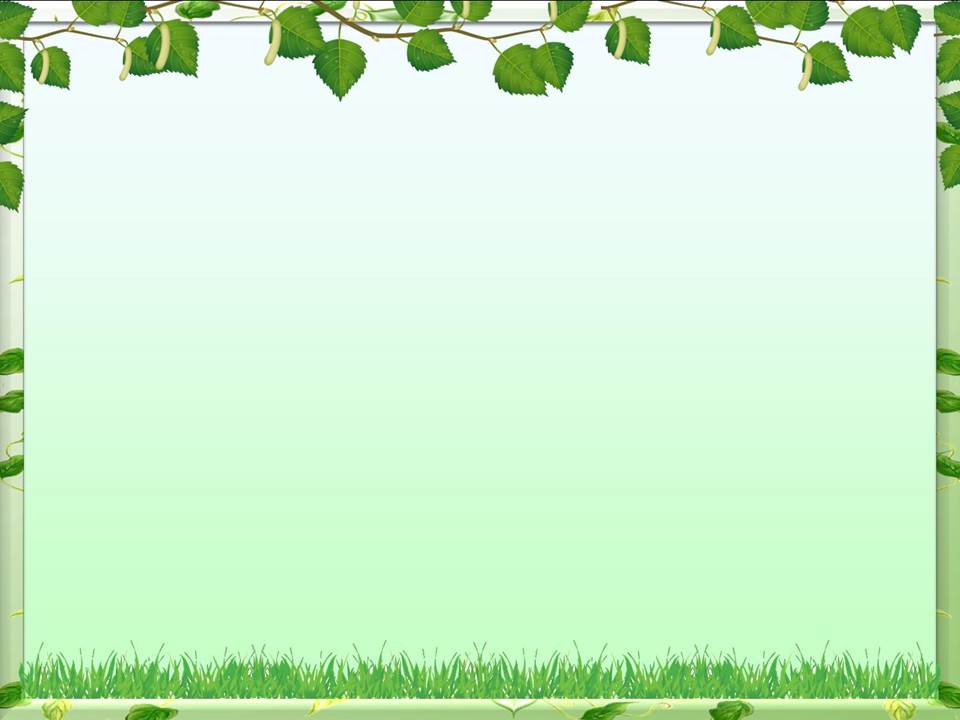 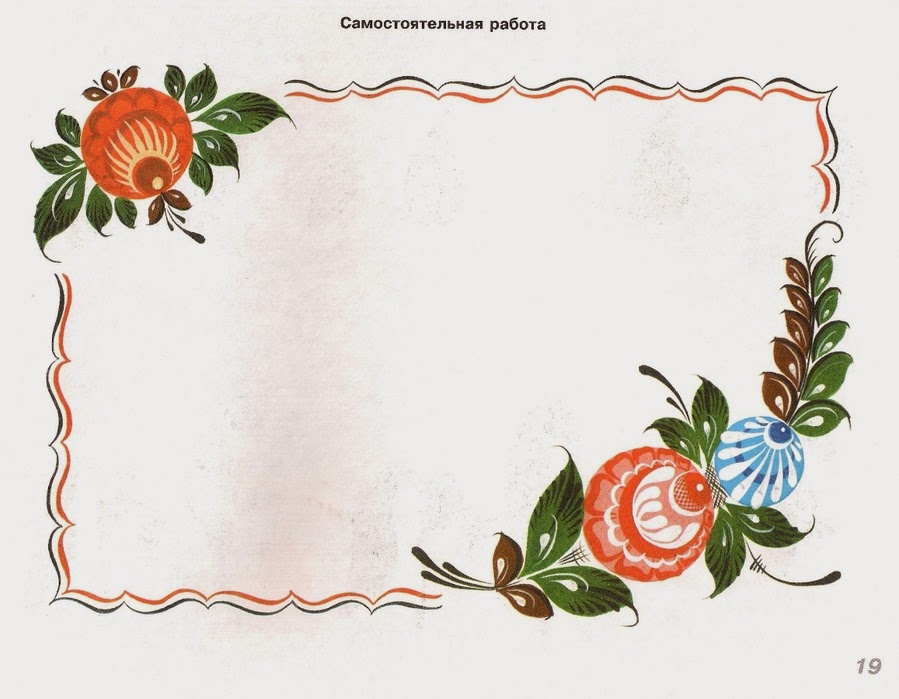 Муниципальное образовательное учреждение детский сад  №249 городского округа Самара
Муниципальное бюджетное дошкольное образовательное
учреждение детский сада   № 249
городского округа Самара
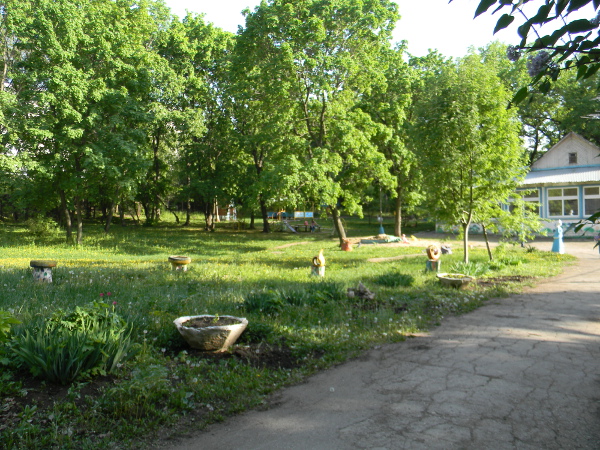 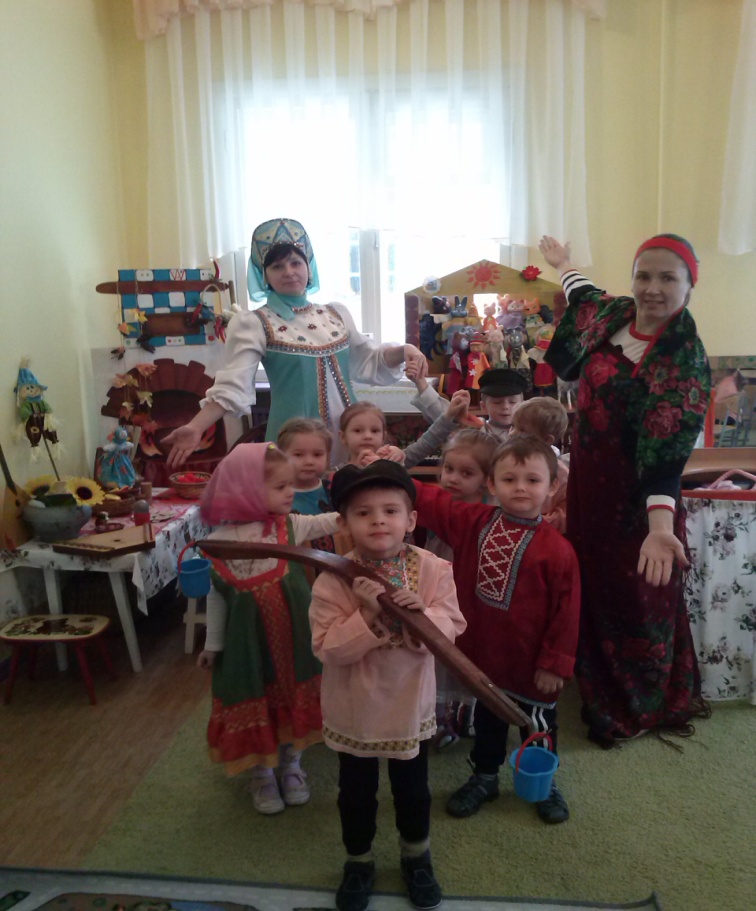 Воспитатель: Самойлова Светлана Петровна
Актуальность
Одна из основных задач образования нового поколения, в соответствии с законом РФ «Об образовании» - это формирование духовно-нравственной личности.
 В настоящее время возникает необходимость в том, чтобы ребёнок почувствовал уникальность своего народа, возлюбил свою родину, пришёл к пониманию и осознанию собственной неповторимости и значимости каждого человека, живущего на земле. 
Поэтому в настоящее время так актуально не только возрождение и воссоздание традиций , но и приобщение нового поколения к системе культурных ценностей русского народа.
Цель :
-приобщение детей дошкольного возраста, к культуре нашего народа, его истокам, языку, познание быта и традиции предков,  воспитание нравственно патриотических чувств.
Задачи:
1. Организовать функциональную предметно-развивающую среду для более целостного восприятия детьми дошкольного возраста событий, связанных с историей России.
2. Формировать и закреплять знания детей об историческом прошлом нашего народа. Приобщать к культуре и традициям нашего народа; воспитывать лучшие качества, присущие ему: доброту, взаимовыручку, сочувствие, трудолюбие.
3. Накапливать словарь детей, воспитывая у них интерес к слову, любовь к родному языку и гордость за его богатство.
В вариативной части ООП МБДОУ № 249 определены целевые ориентиры работы с дошкольниками по формированию  социокультурных и духовно-нравственных ценностей
-Присвоение норм и ценностей, принятых в обществе, включая моральные  и нравственные ценности.
Формирование уважительного отношения и чувства принадлежности к своей семье  и сообществу детей и взрослых в организации.

-Формирование самостоятельной, зрелой личности, то есть личности, способной творчески реализовывать свой жизненный замысел с опорой на внутренние ресурсы. 

-Развитие и совершенствование всех сущностных человеческих сфер ребенка, составляющих  основу его индивидуальности (интеллектуальной, мотивационной, эмоциональной, волевой, предметно — практической, сферы саморегуляции.) 

-Корректировка системы ценностей с учетом выработанных обществом нравственных принципов
Основные направления работы  МБДОУ № 249
Эстетическое воспитание
Социокультурные   ценности
Здоровьесберегающее  воспитание
Изучение традиций
Патриотическое воспитание
Культура поведения
Направления работы с воспитанниками
Младший возраст:
устное народное творчество;
художественная литература;
семейные ценности
Старший  возраст:
 эстетические нормы поведения в обществе;
ознакомление с культурой родного края;
музыка и искусство;
культура здоровья
Средний возраст:
устное народное творчество;
художественная литература;
семейные ценности;
ценности родной природы
ЧТО мы имели на начальном этапе работы  в этом направлении/2012г/
Дети не владеют знаниями о многообразии культурных традиций, не способны соотнести особенности быта народности с их культурными традициями;
Знания детей о том, что не входит в круг их повседневного окружения,    поверхностны, отрывочны и разрозненны. Многие не проявляют эмоциональную отзывчивость при рассматривании на фотографиях ситуаций, не имеющих для них личной значимости;
У детей не развито чувство гордости за свой народ, его традиции;
 Не систематизированна работа педагогического коллектива в этом направлении;
Неумение строить субъект-субъектные отношения с воспитанниками и их родителями, недостаточное взаимодействие с другими участниками педагогического процесса (психолог, музыкальный работник , священнослужитель и пр.);
Отсутствие прогнозирования и корректировки результатов своей деятельности.
Не достаточно грамотно разработанных дидактических и мультимедийных пособий для ознакомления детей с народной культурой;
Не достаточно нового методического и информационного материала, способствующего формированию социо-культурных ценностей у дошкольников, знаний о   традициях и быте нашего народа;
Детский фольклор
Считалки
Поговорки
Попевки
Потешки
Скороговорки
Пословицы
Фольклорный кружок “Радуга-дуга, перекинься на луга”
Воспитанники второй младшей группы(2012 г.)
Знакомство детей с малыми формами   фольклора
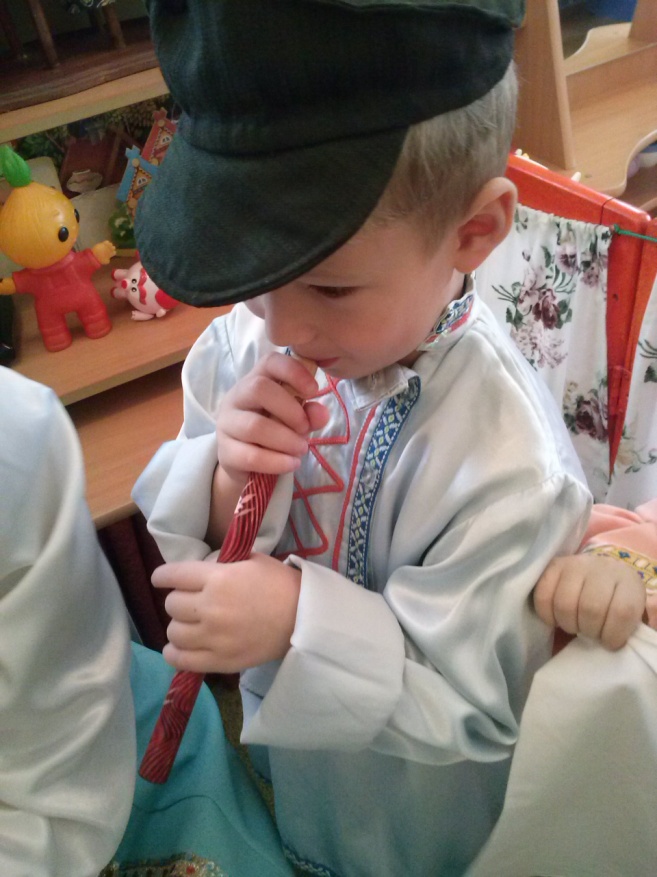 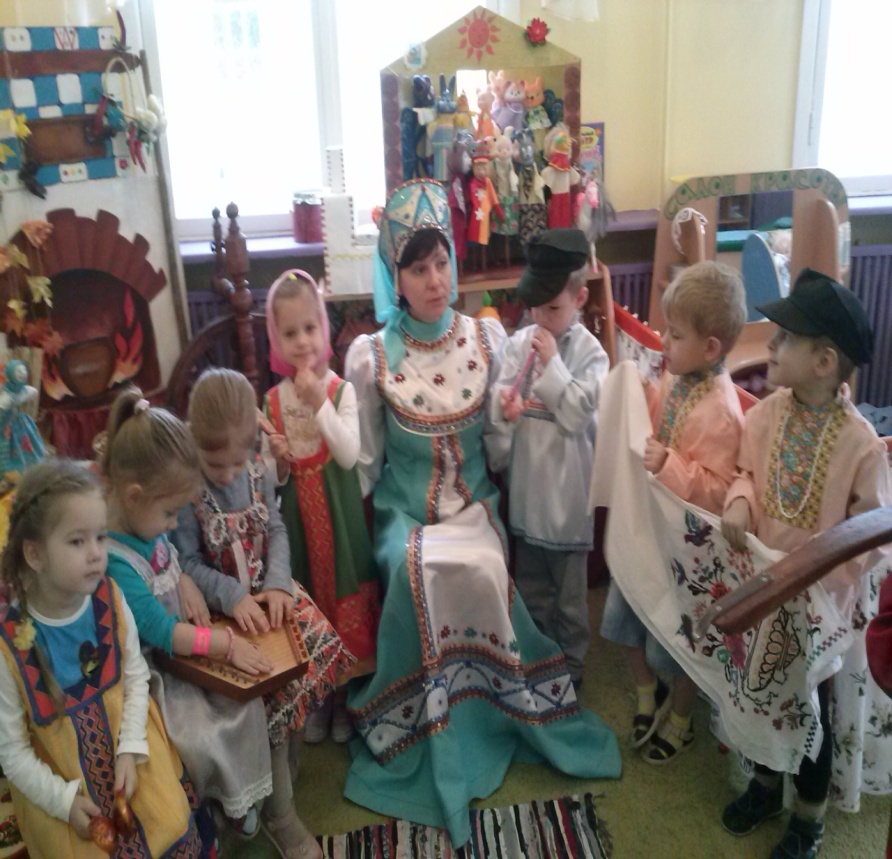 Разучивание потешек и хороводов
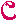 Сок,скок-поскок, 
Молодой дроздок   По водичку ходил, Коромысло носил.
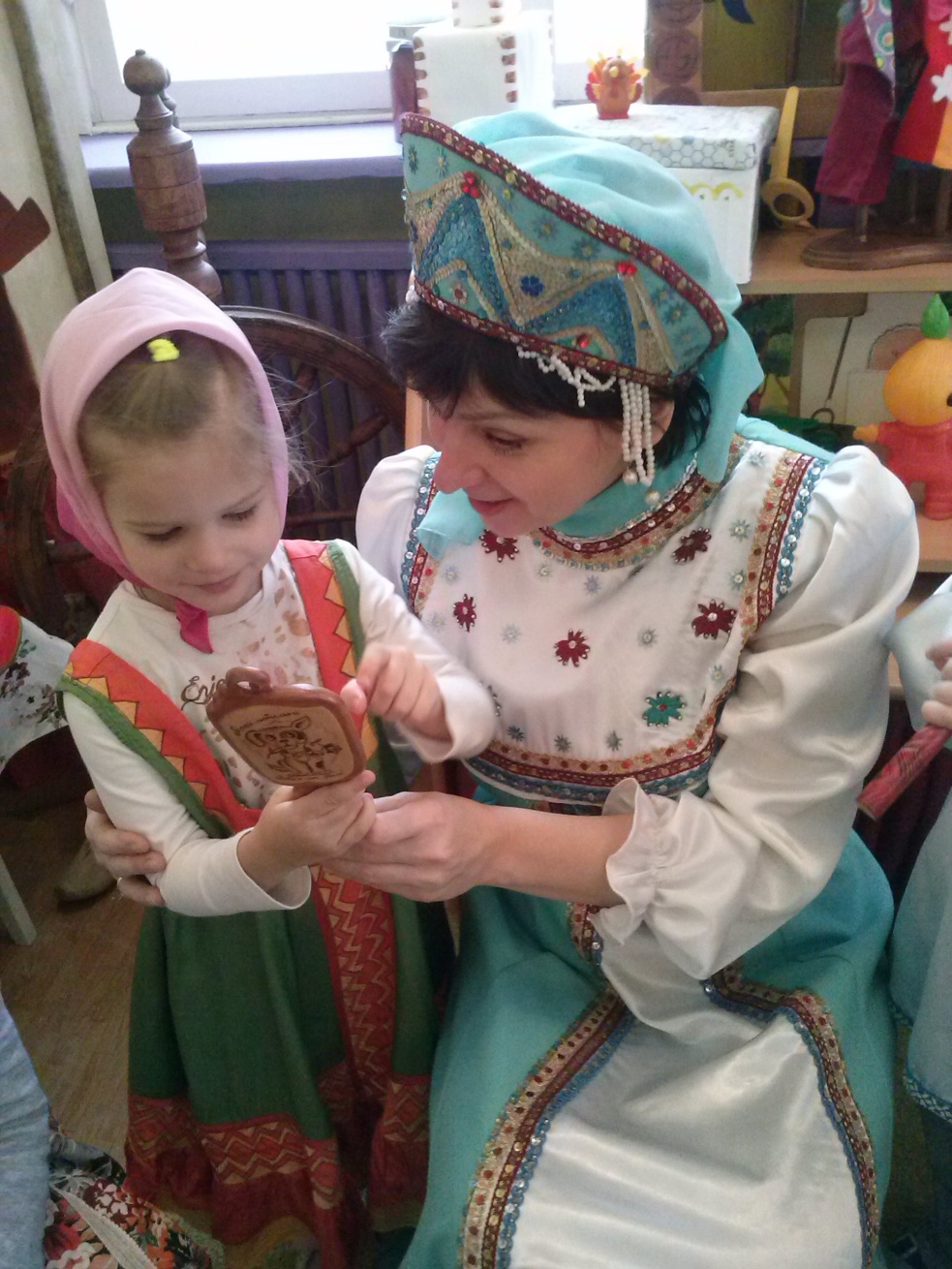 Зеркало любит - чистые лица.
Зеркало скажет: - не надо умыться.
Зеркало охнет: - Где же гребенка?
Что же она не причешет ребенка?
Зеркало даже темнеет от страха,
Если в него поглядится неряха!
Мини-музей «Горенка»
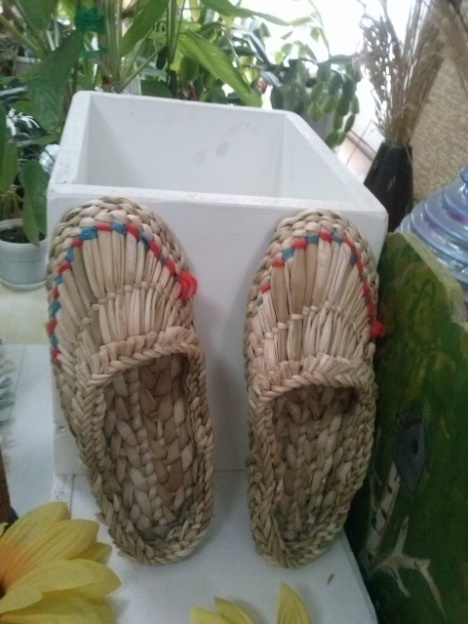 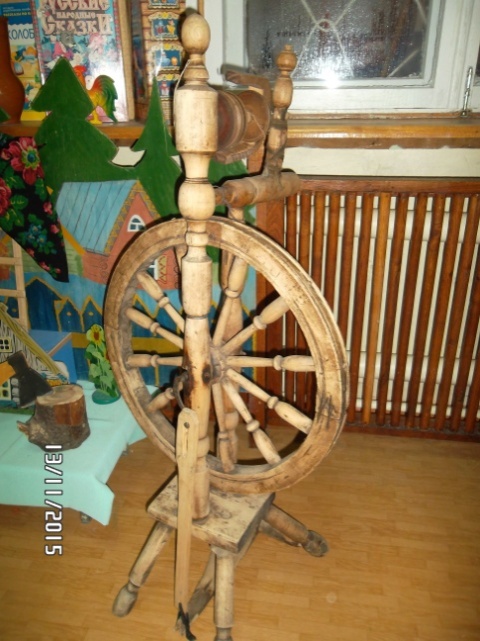 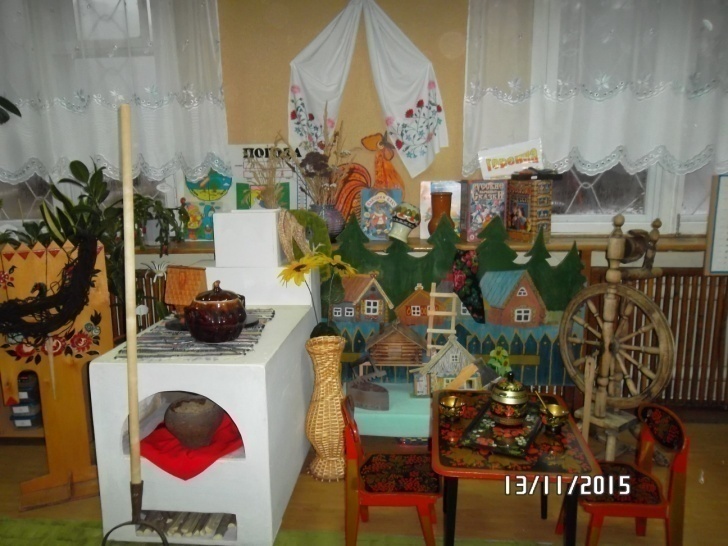 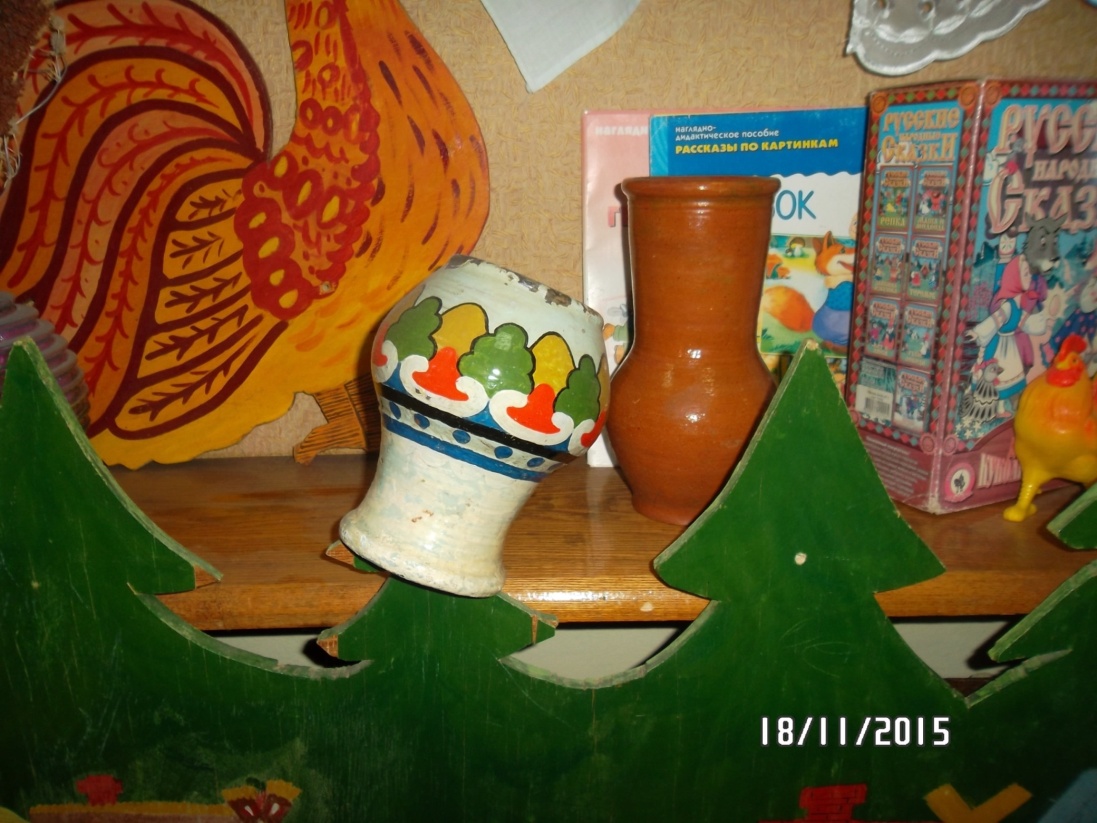 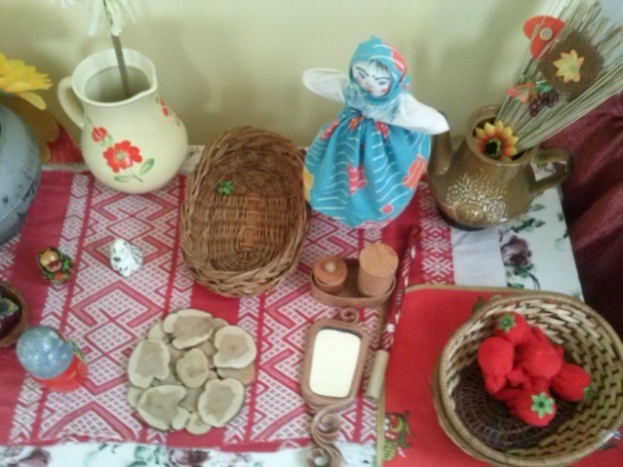 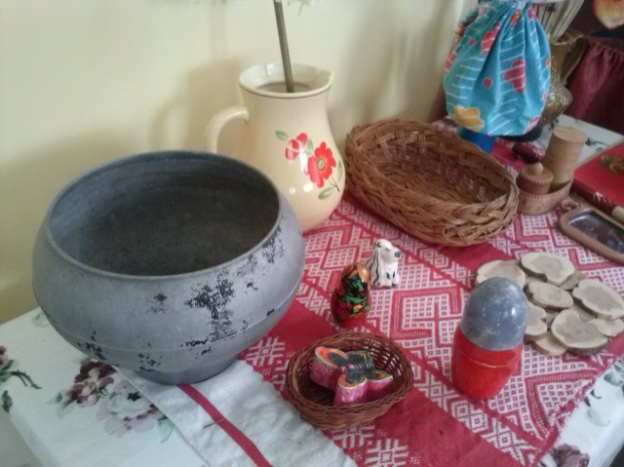 Лапти
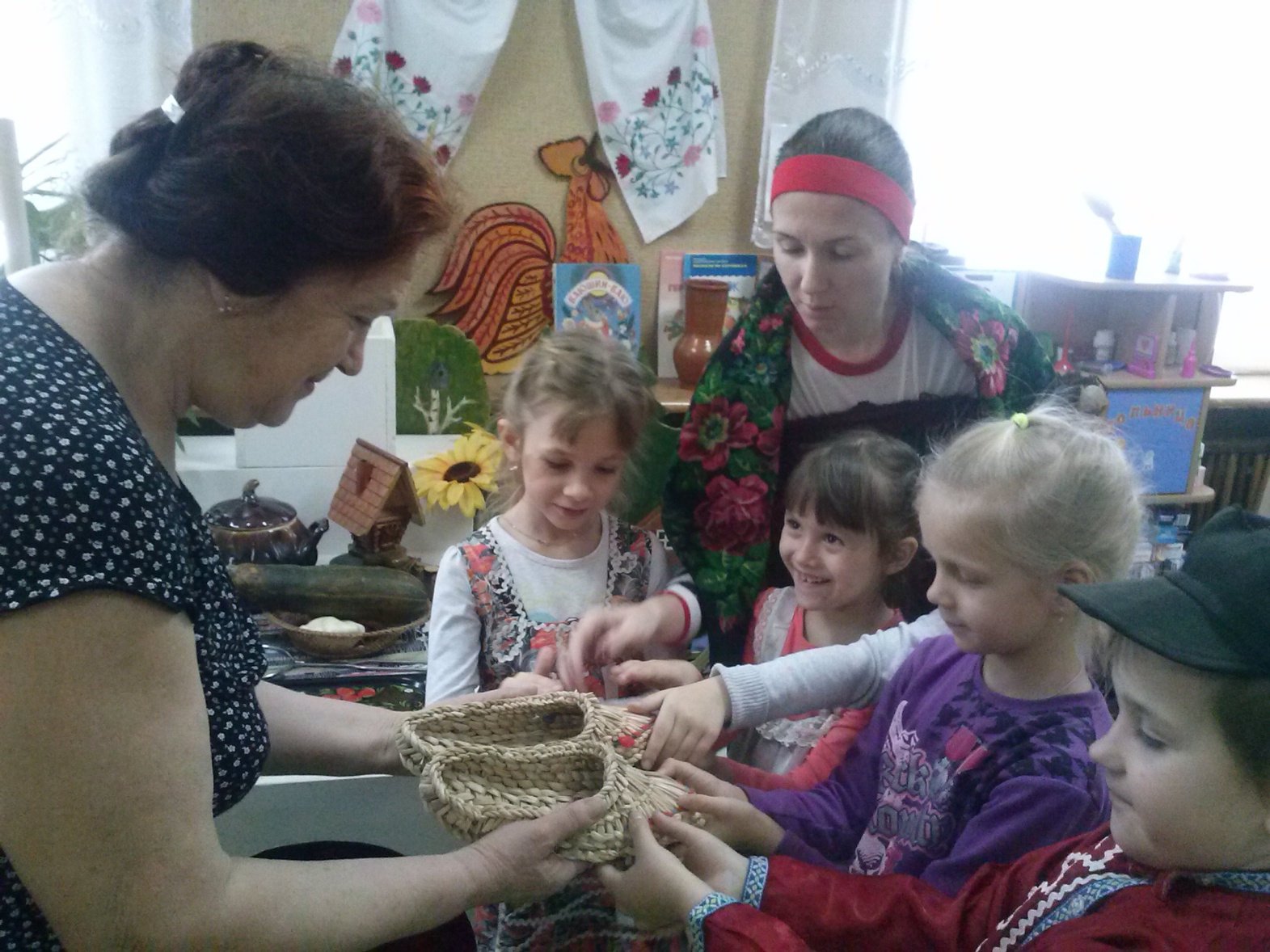 Русская печь
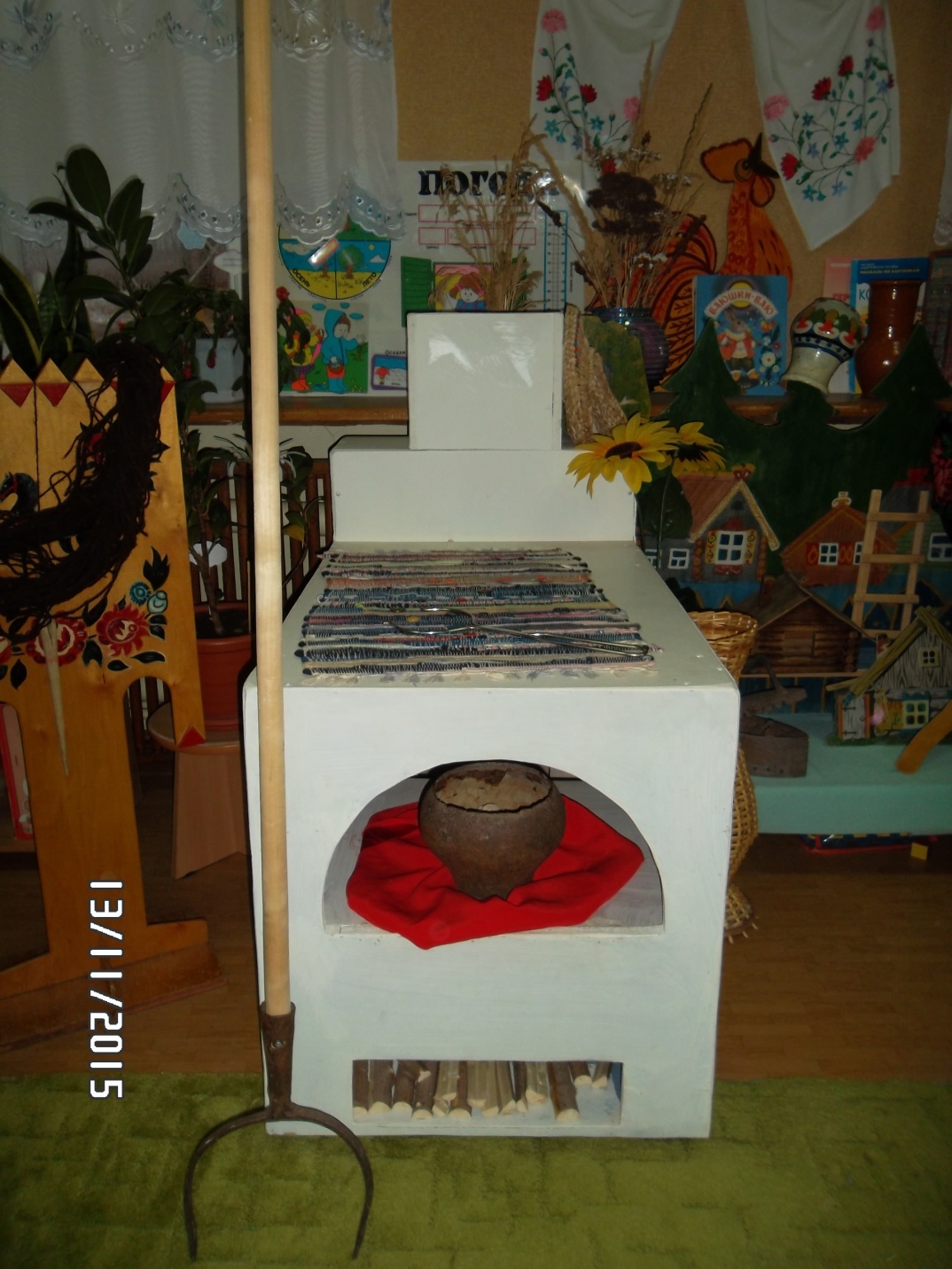 Знакомств с бытом
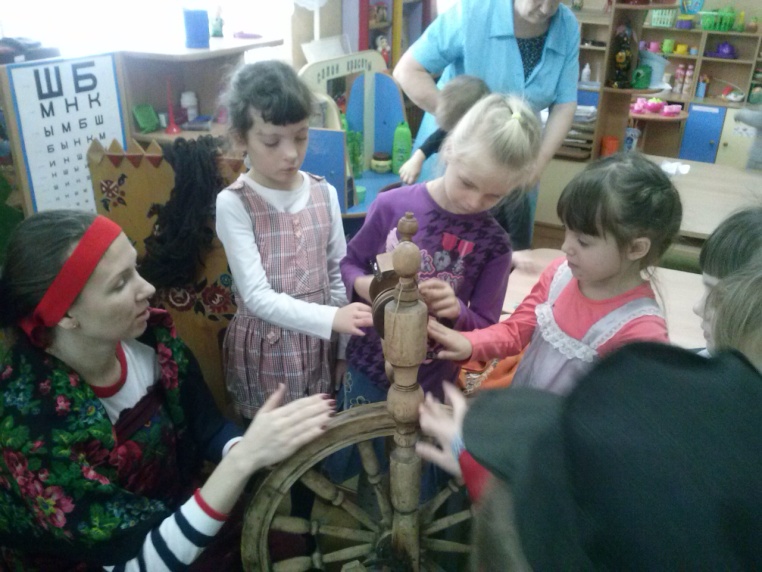 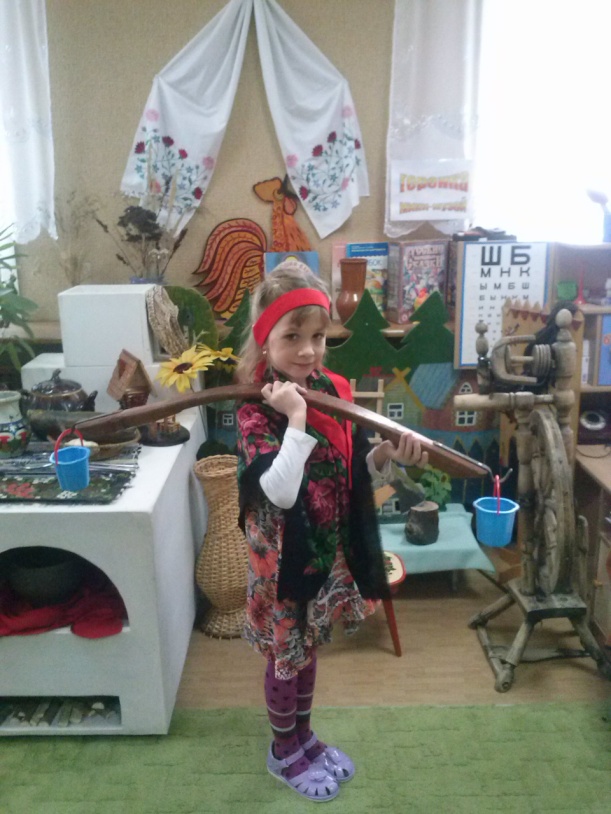 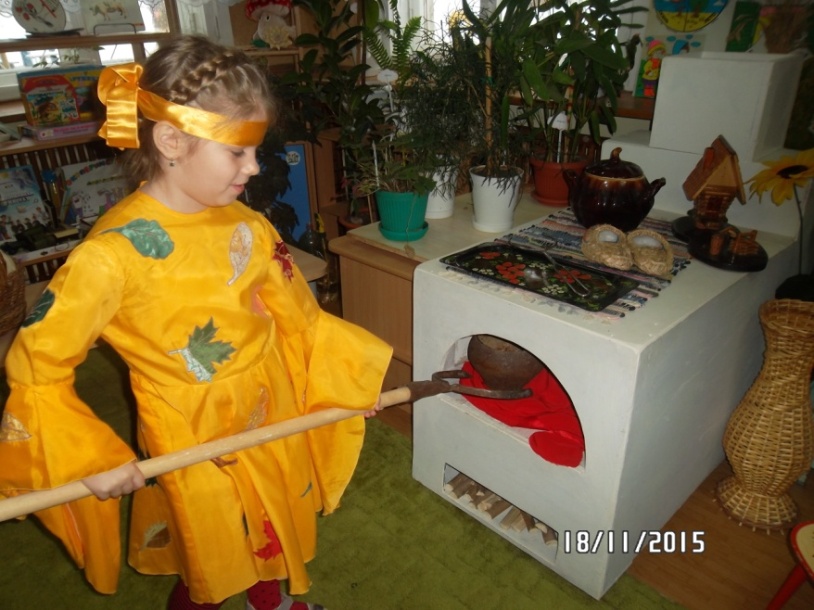 Знакомство
 с предметами крестьянского быта
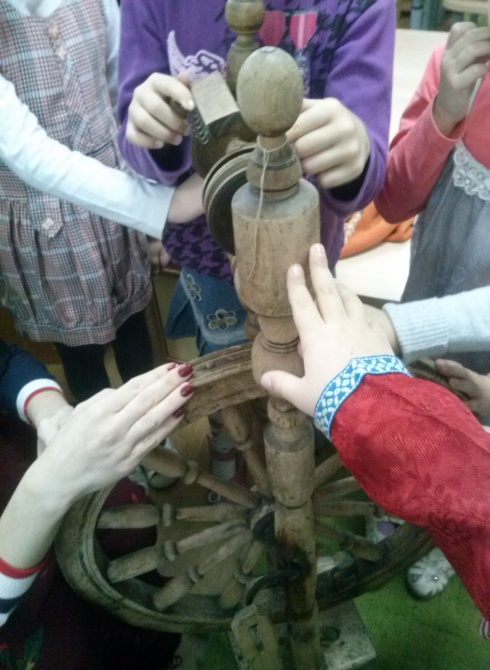 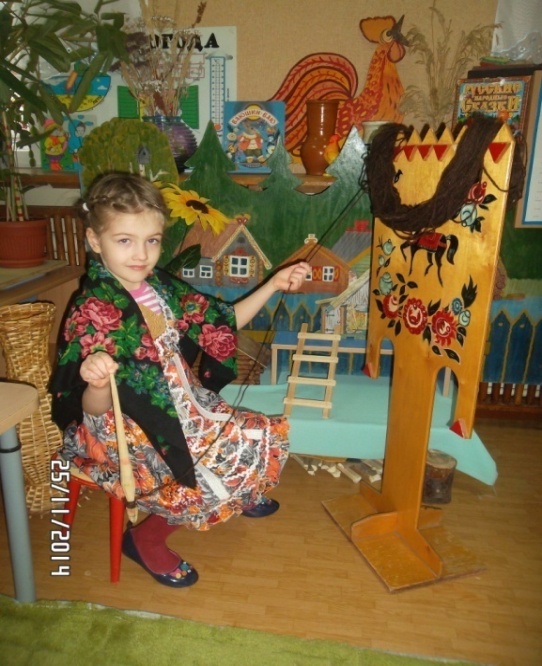 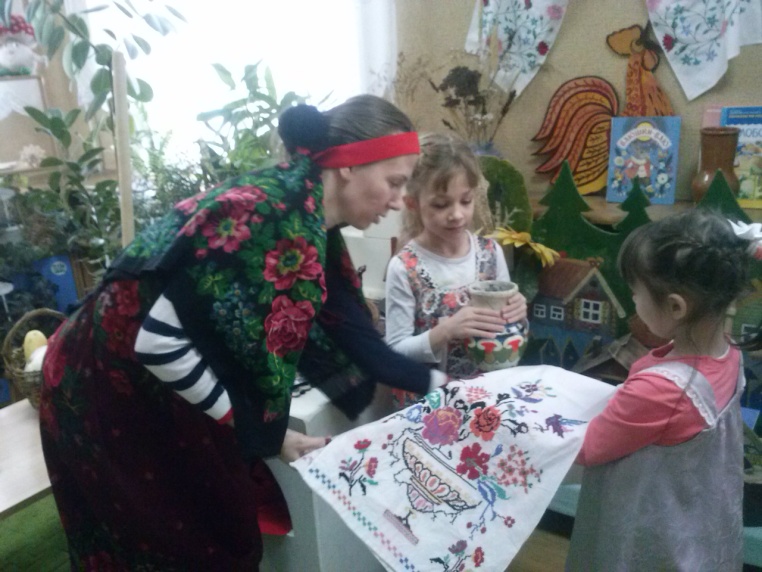 Рушни́к — полотенце из домотканого холста.
Самопрялка- ножная прялка приводимое в движение ножной педалью.
Прялка-приспособление, устройство для ручного прядения.
Атрибуты мини-музея «Горенка»
Утюг угольный
Знакомство с традициями нашего народа“… Ты запомни сынок, золотые слова хлеб - всему голова!”
Народные игры
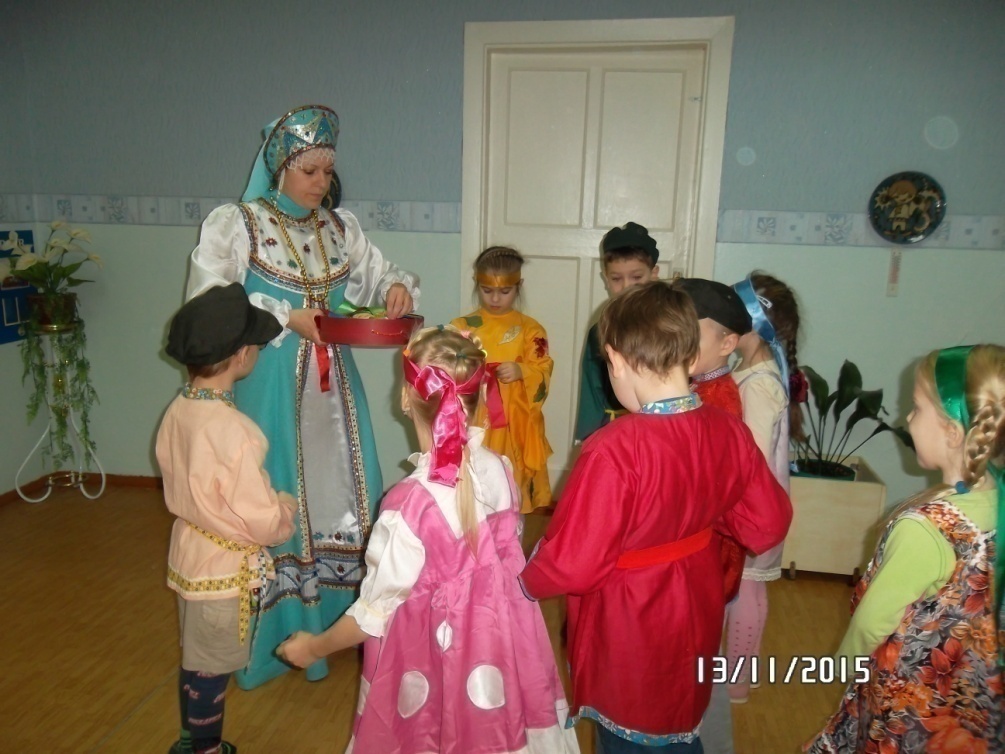 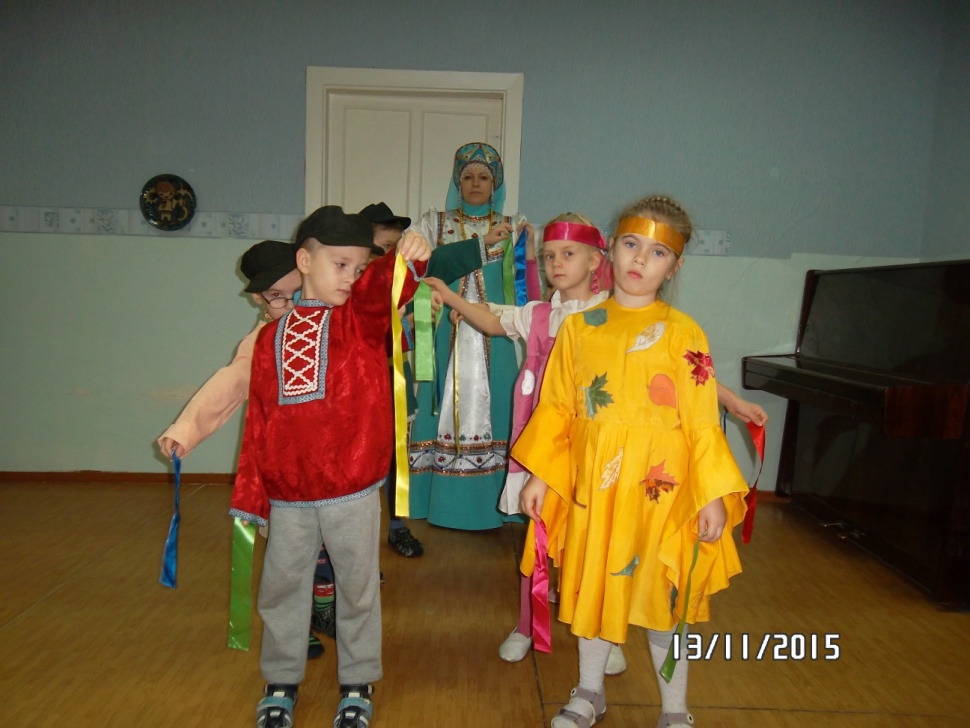 Игра "Ручеёк"
Народные игры
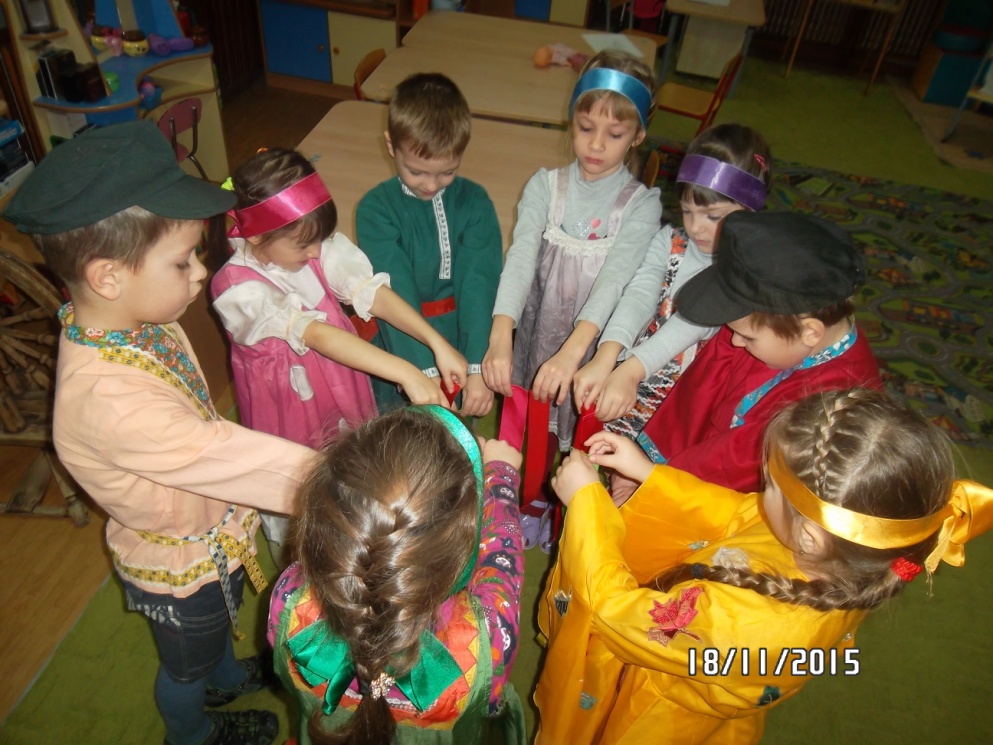 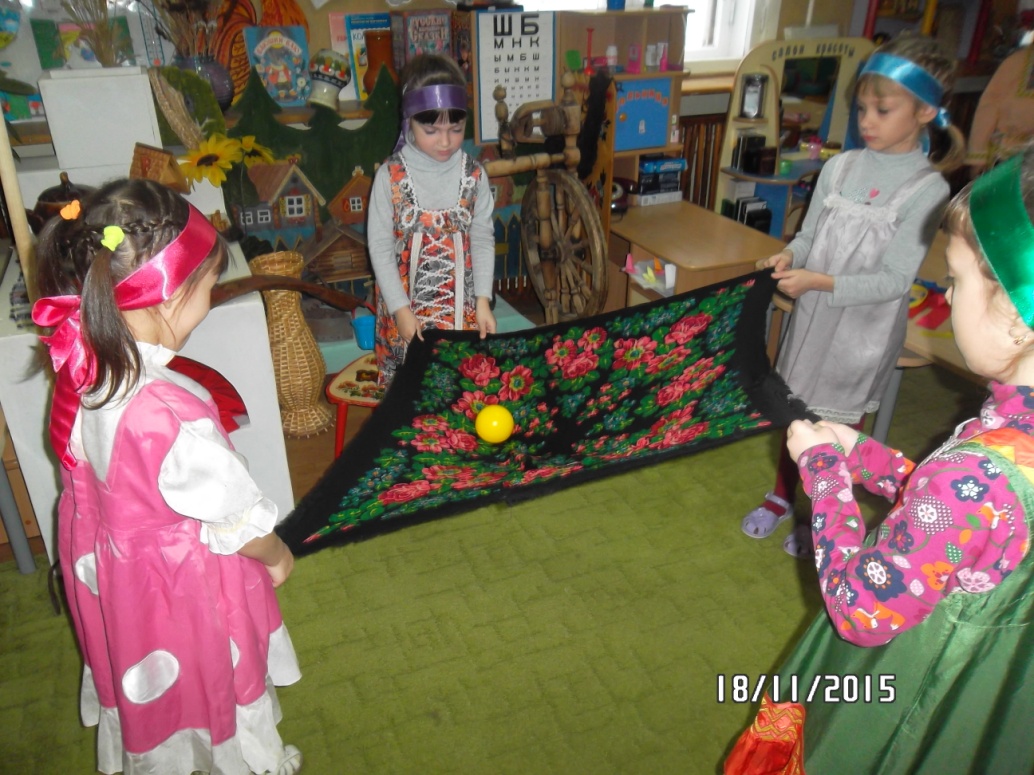 Игра «Заря»
Игра «Красная девица»
Народные игры
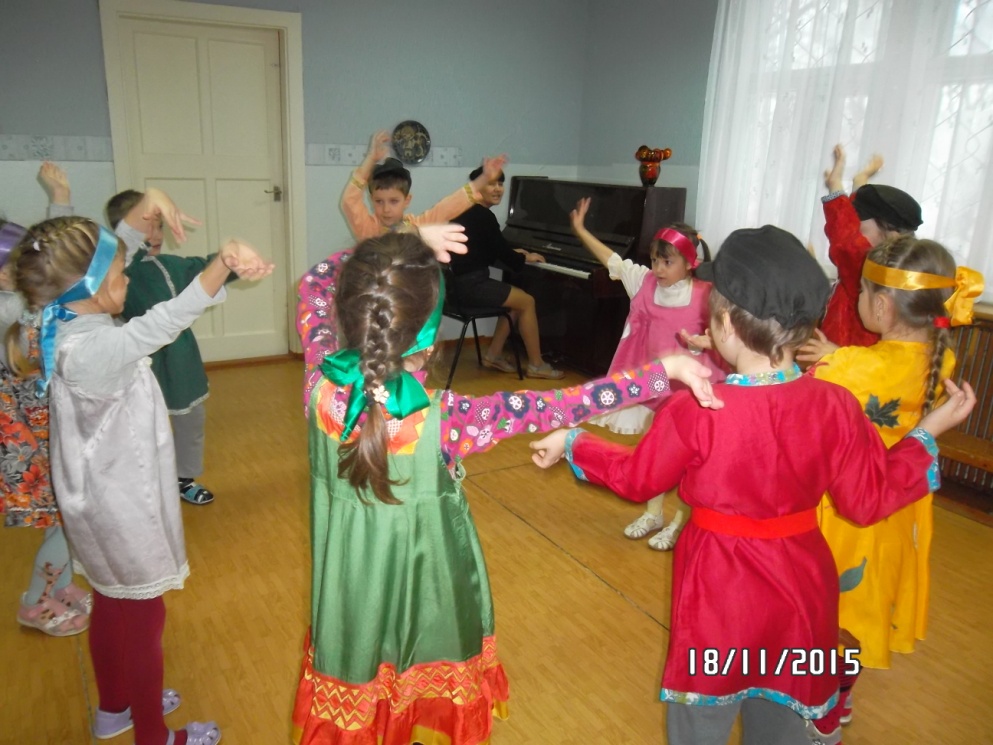 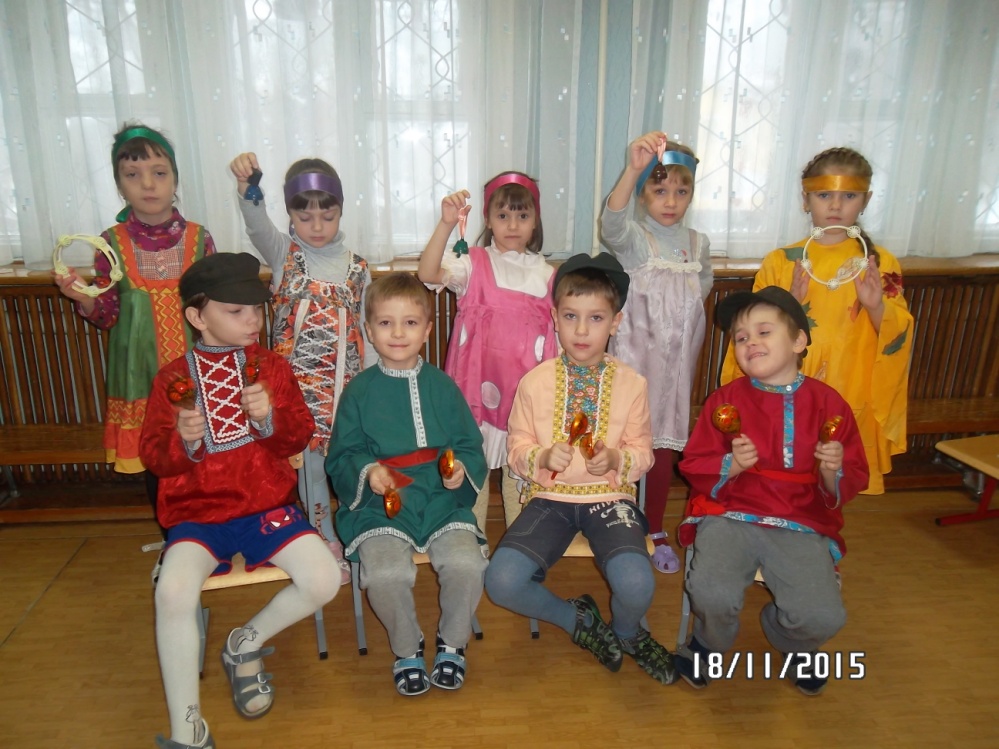 Широкая Масленица!
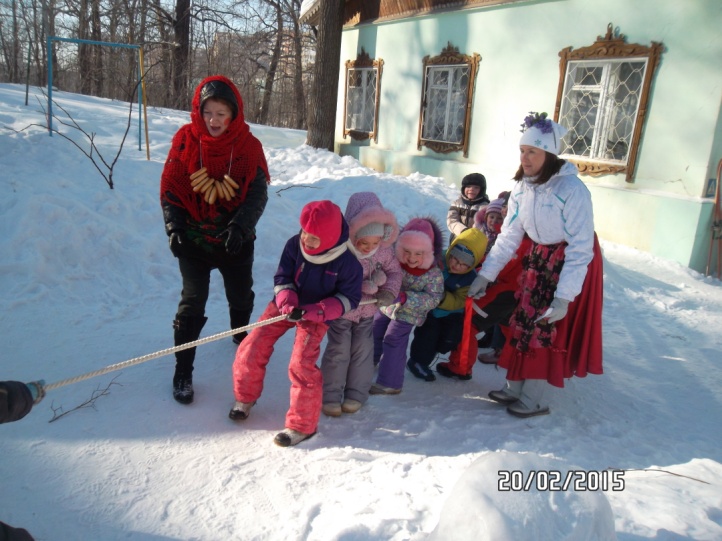 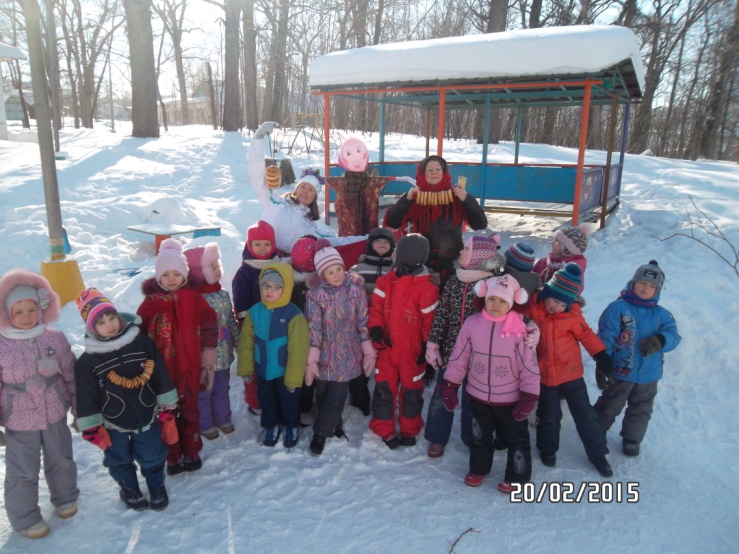 Как на масленой неделе  Из трубы блины летели!  С пылу, с жару, из печи,  Все румяны, горячи!
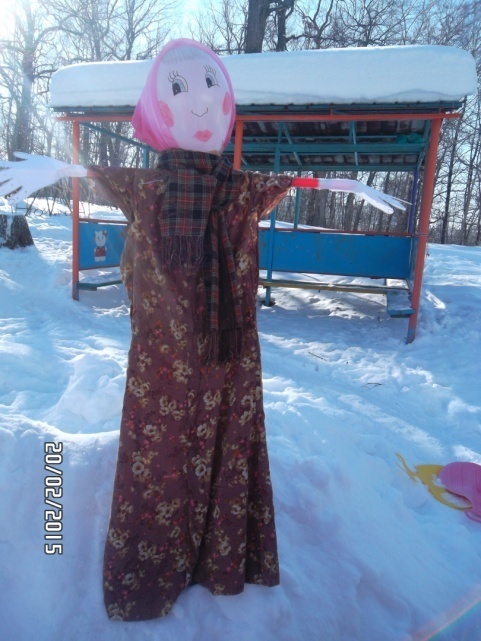 Перетягивание каната - одна из самых старых масленичных забав.
Масленичное чучело
Русская березка, российская краса!
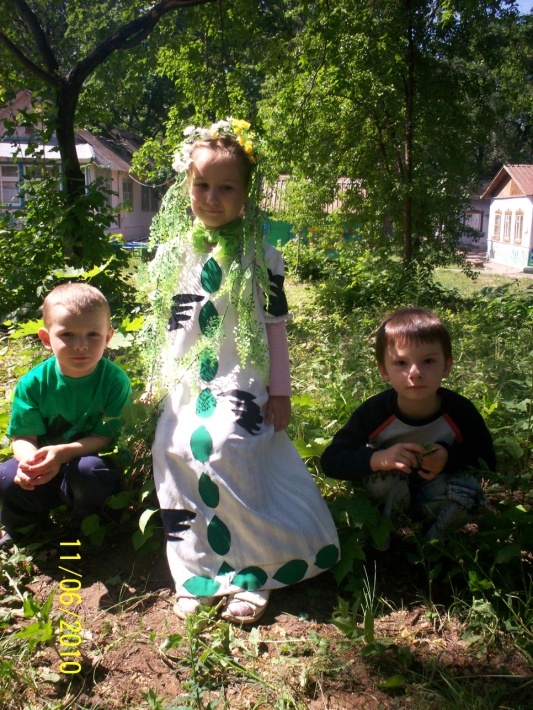 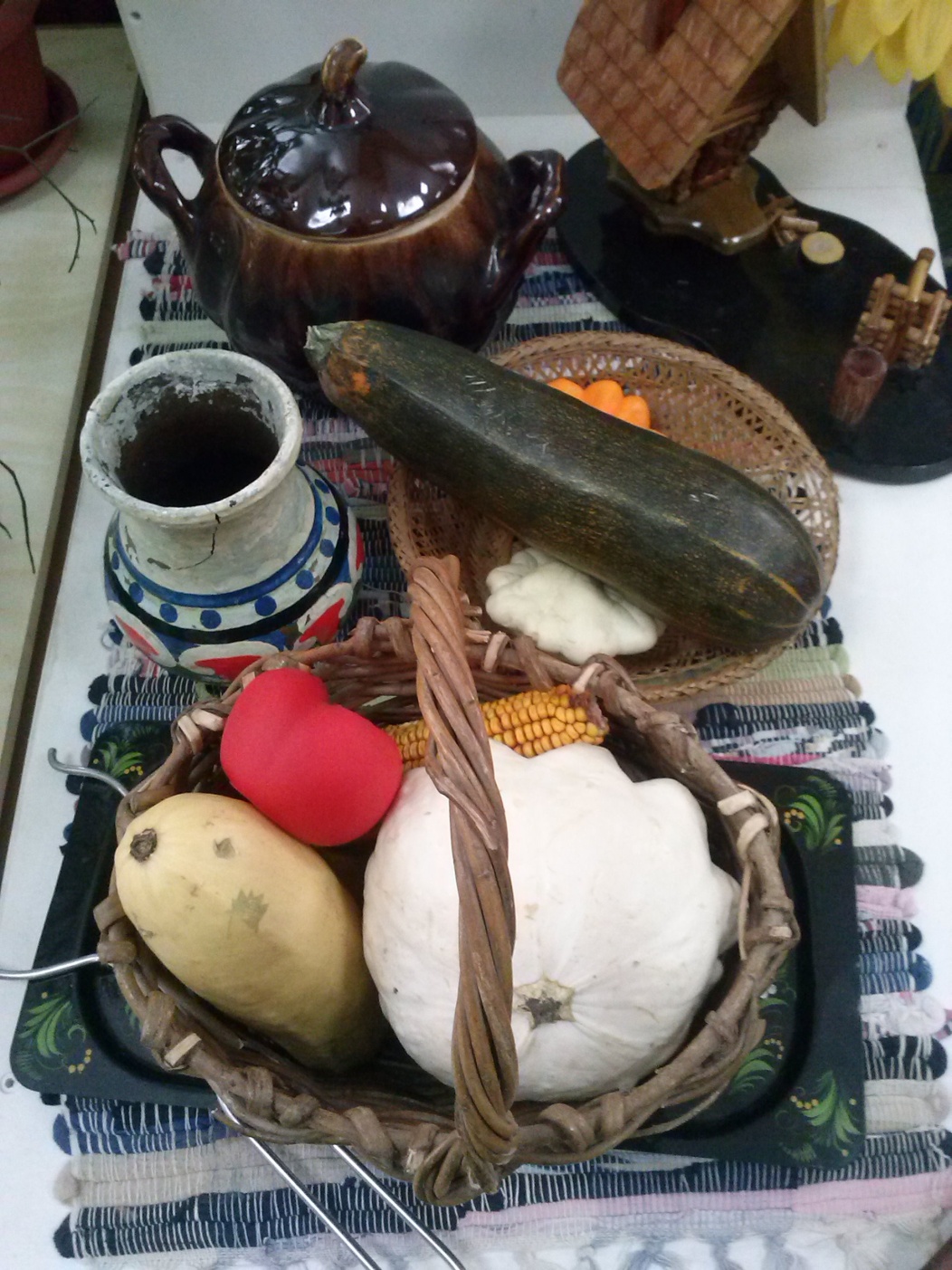 «Осенины »
В старину на Руси наши предки справляли «Осенины» 21 сентября, в день осеннего равноденствия, когда день равен ночи. К этому времени весь урожай бывал уже убран. Праздник отмечают хождением в гости, широким хлебосольством. Непременно навещают родителей и поминают предков.
Осенний урожай “Осенины”
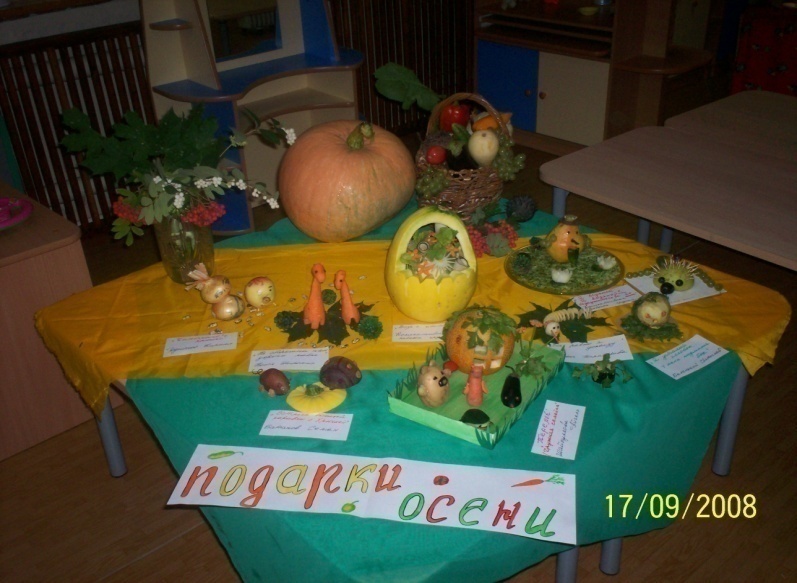 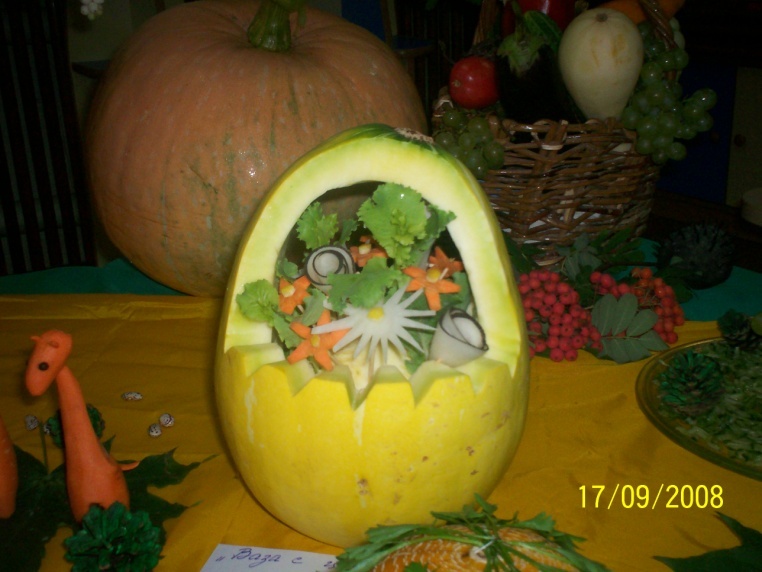 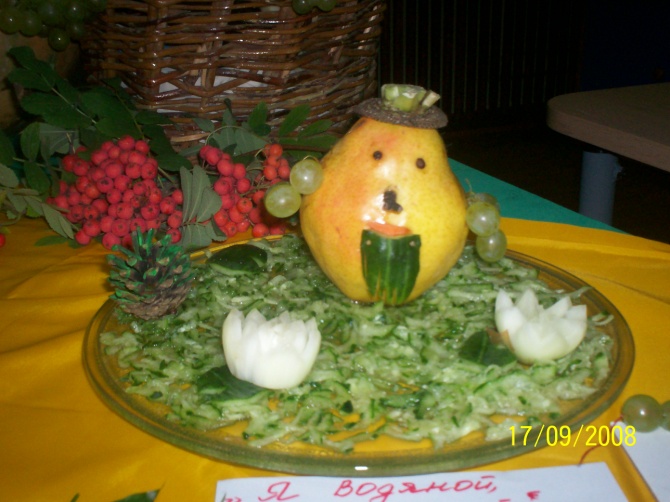 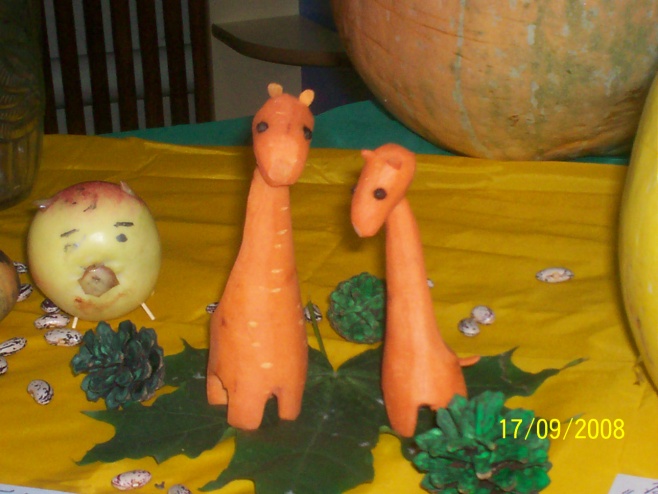 Знакомство с народной игрушкой
Куклы своими руками
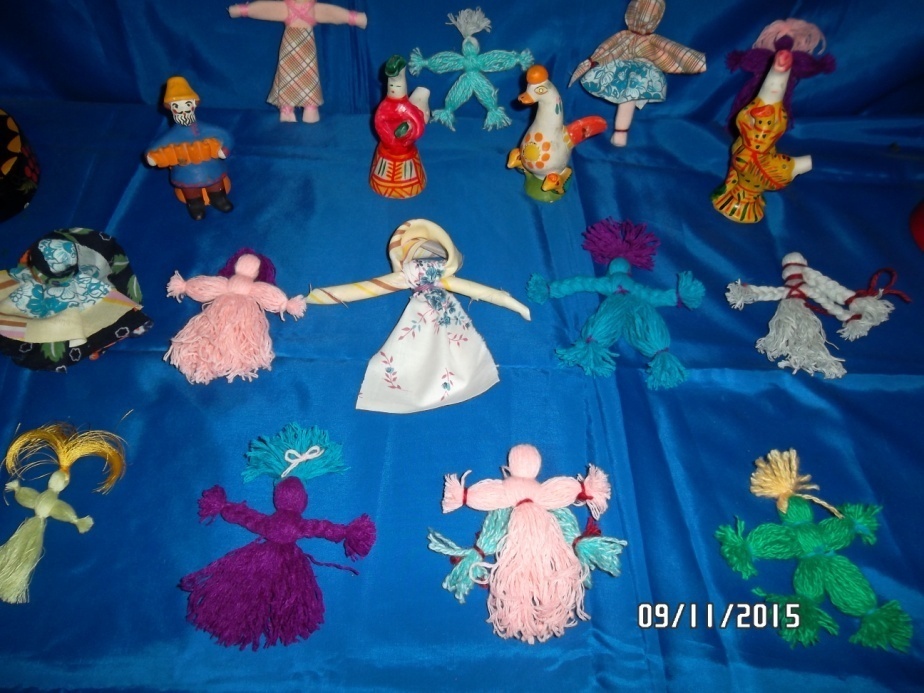 Результат работы
У воспитанников сформированы представления о ценностях и своеобразии русской народной культуры;
Воспитанники проявляют инициативу, самостоятельность, желание отразить в своей игре, деятельности полученные знания о культурных традициях нашего народа;
Воспитанники могут соотнести культурные традиции с особенностями быта, условиями проживания;
Осмысленно и активно участвуют в  народных праздниках, играх;
Расширилась сфера участия родителей в организации воспитательно-образовательного процесса в группе и детском саду;
Разработан  план  творческой  группы на учебный год в рамках реализации проекта «Горенка» по формированию социо-культурных ценностей нашего народа
Более насыщена ППРС  в группе, обеспечивающая эффективность процесса ознакомления детей с народной культурой.
Повышена компетентность педагогов по данному направлению.
 Обеспечено сотворчество взрослых и воспитанников, ориентированных на интересы и возможности каждого ребенка , учитывающую социальную ситуацию его развития в условиях реализации ФГОС.
Спасибо за внимание!
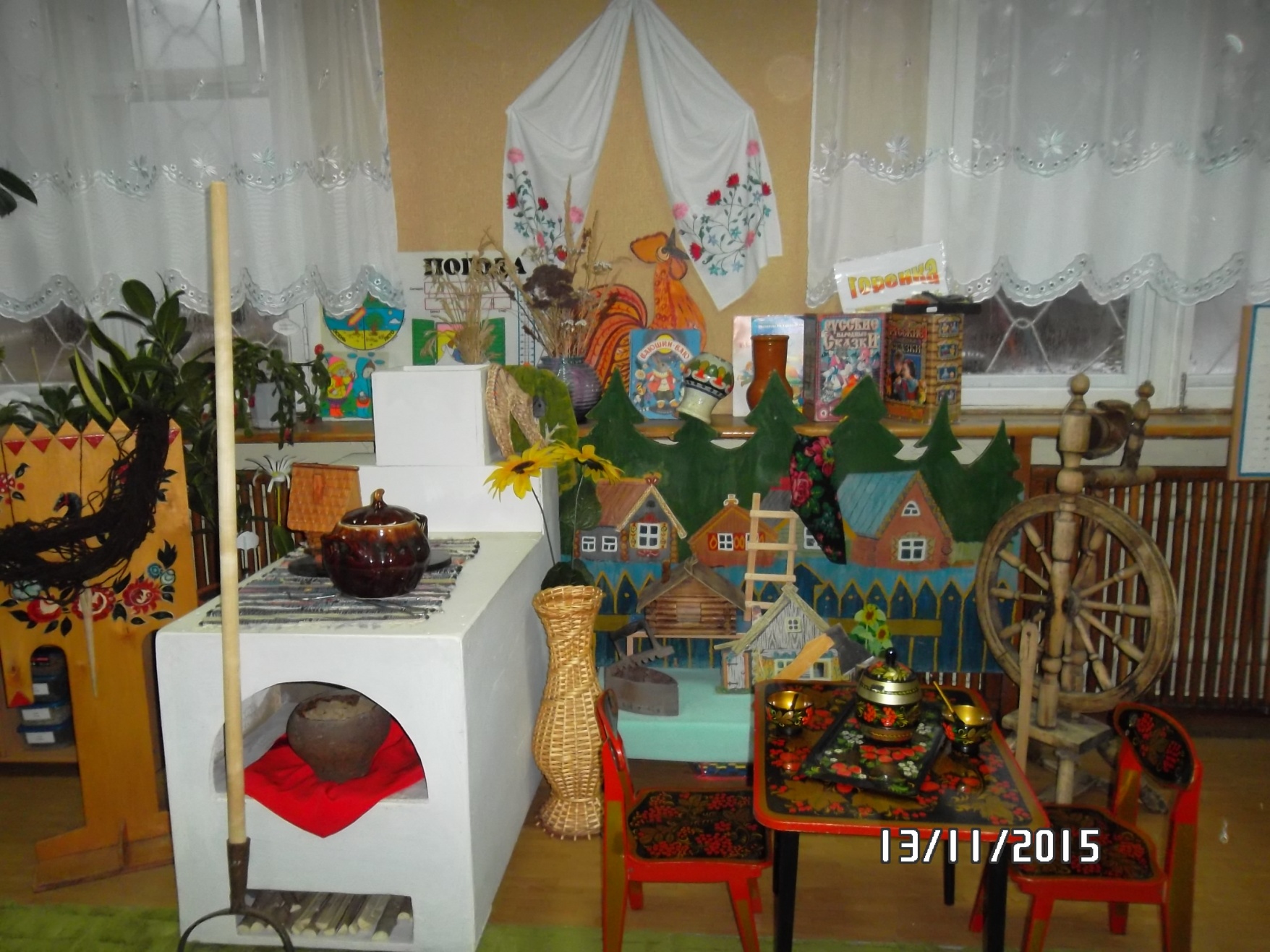